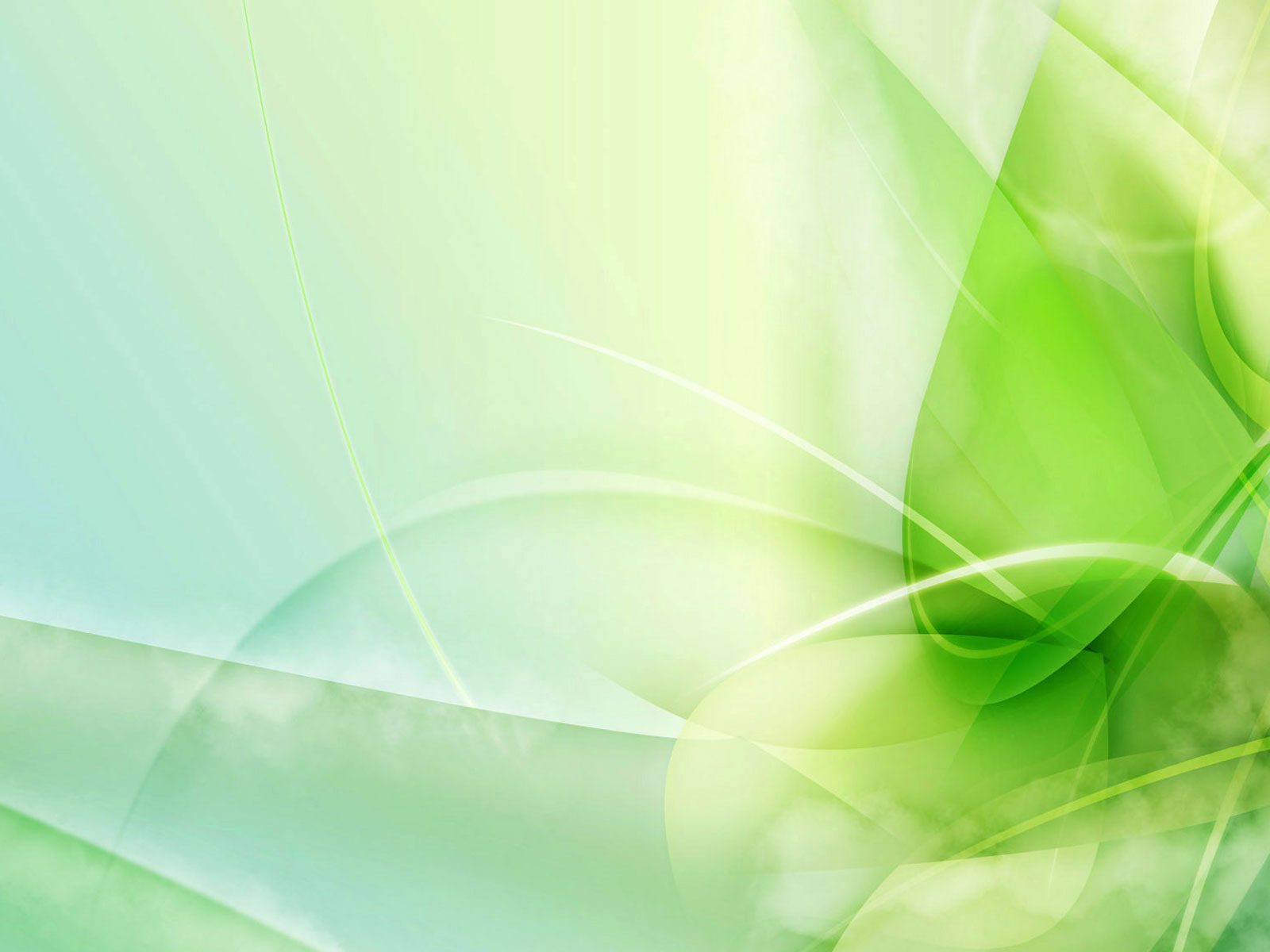 Escuela  Normal de Educación Preescolar
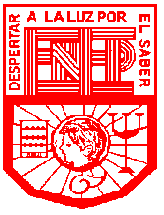 Curso:         El sujeto y su formación            		docente

Plan 2012

Primer  semestre 


Profra.  Diana Isela  Prado Morales
                      
                                          19 de Agosto del 2014

ENEP-F-C08                                                       
Vo2/122013
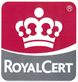 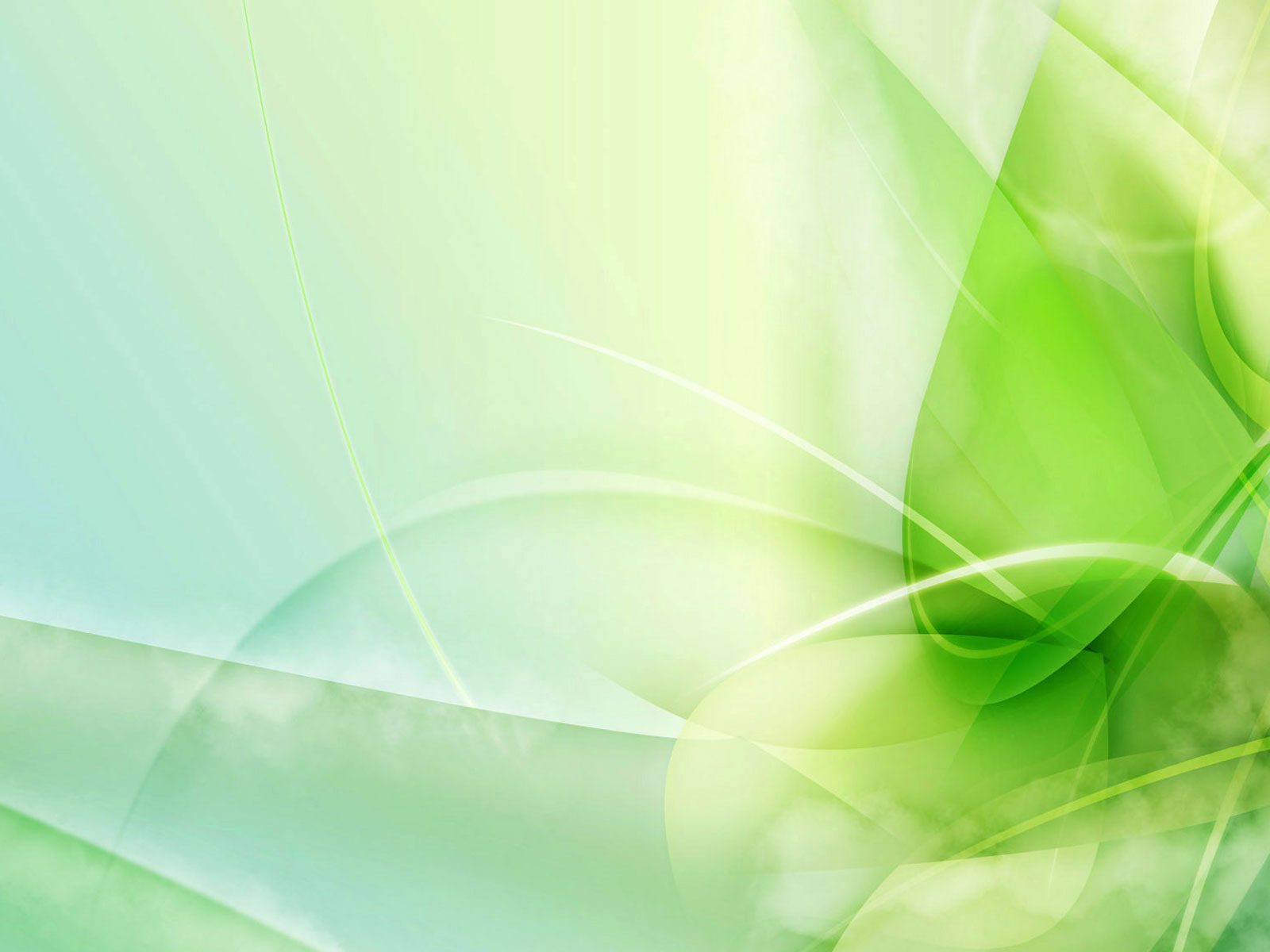 LICENCIATURA EN EDUCACIÓN PRESCOLAR
PROGRAMA  DEL  CURSO
EL SUJETO Y SU FORMACIÓN DOCENTE

1° Semestre        4 Horas


Trayecto formativo :    Psicopedagógico

ENEP-F-C08                                                       
Vo2/122013
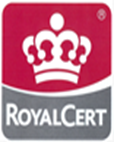 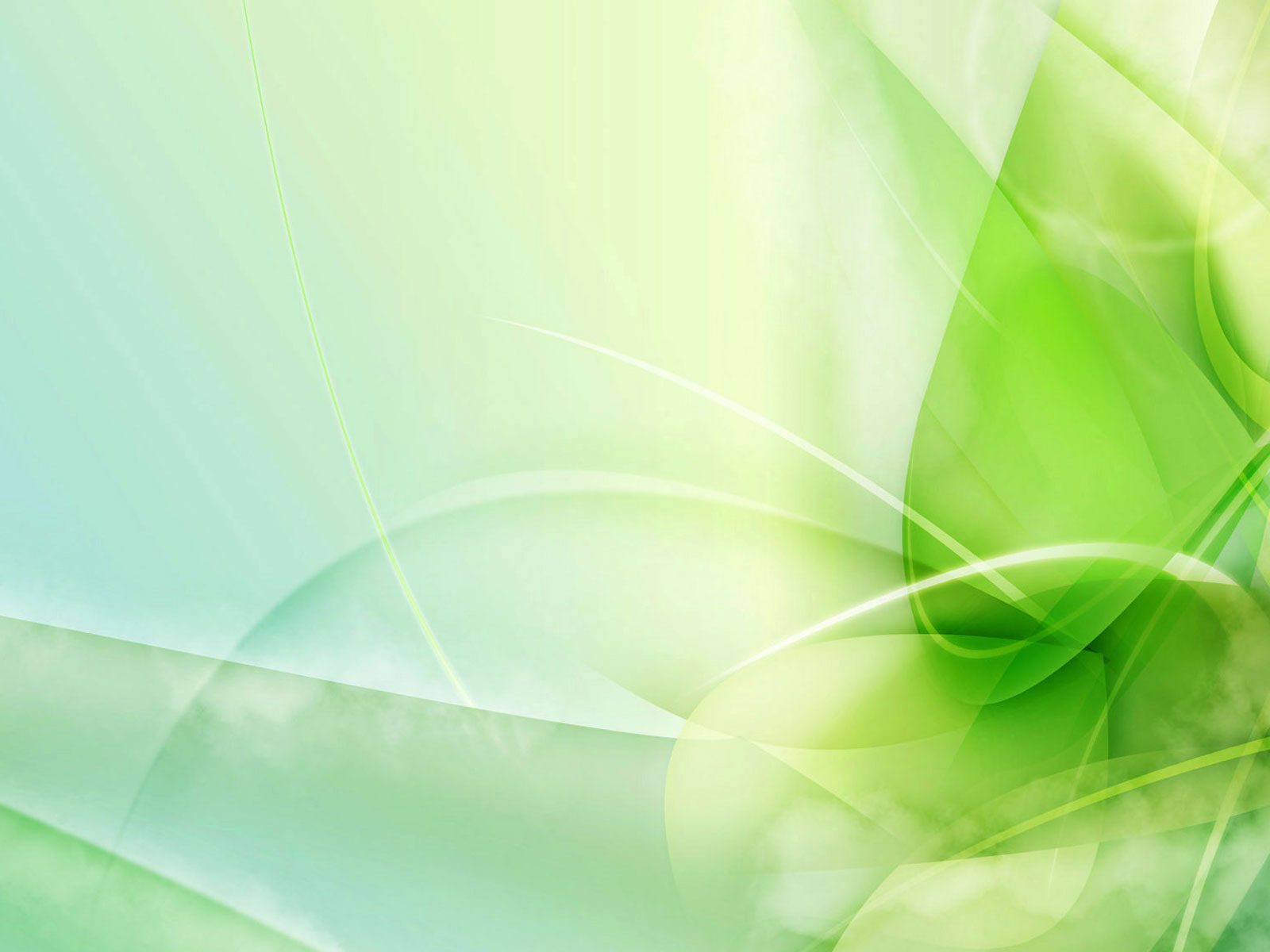 Cursos paralelos
Psicología del  desarrollo infantil
   Historia  de  la  educación  en  México
   Panorama actual de la  educación básica en  México
   Pensamiento cuantitativo
   Desarrollo físico y  salud
   Las  TIC en la  educación
   Observación y  análisis de  la  práctica  educativa

ENEP-F-C08                                                       
Vo2/122013
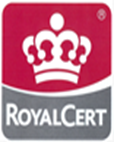 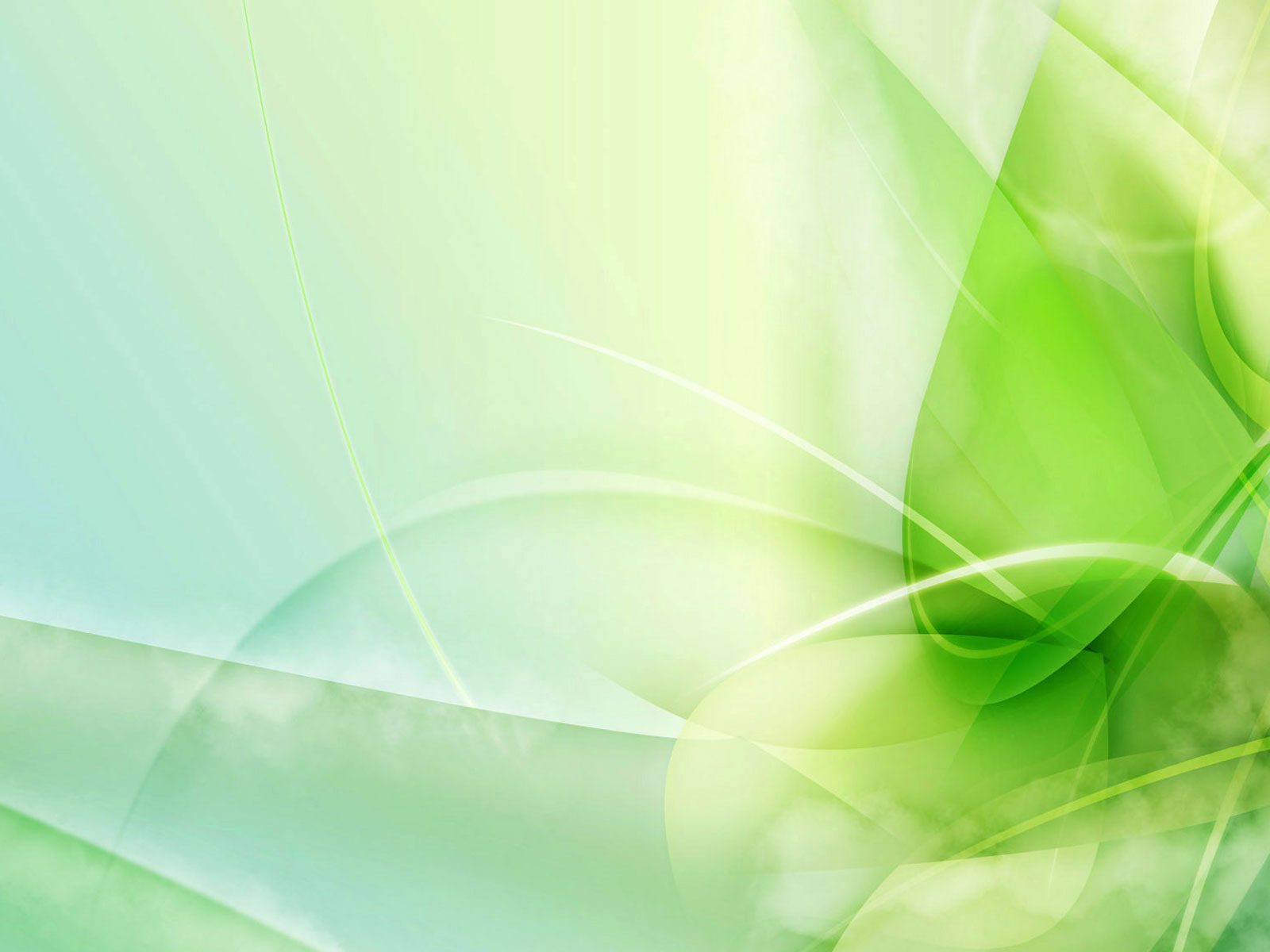 Cursos subsecuentes
Planeación Educativa
  Prácticas sociales del  lenguaje
  Bases  psicológicas  de  aprendizaje
  Forma espacio  y  medida
  Exploración del medio natural en el  preescolar
  La tecnología informática aplicada a los  centros  escolares
  Observación  y análisis de  la  práctica escolar
ENEP-F-C08                                                       
Vo2/122013
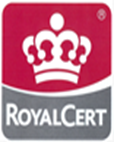 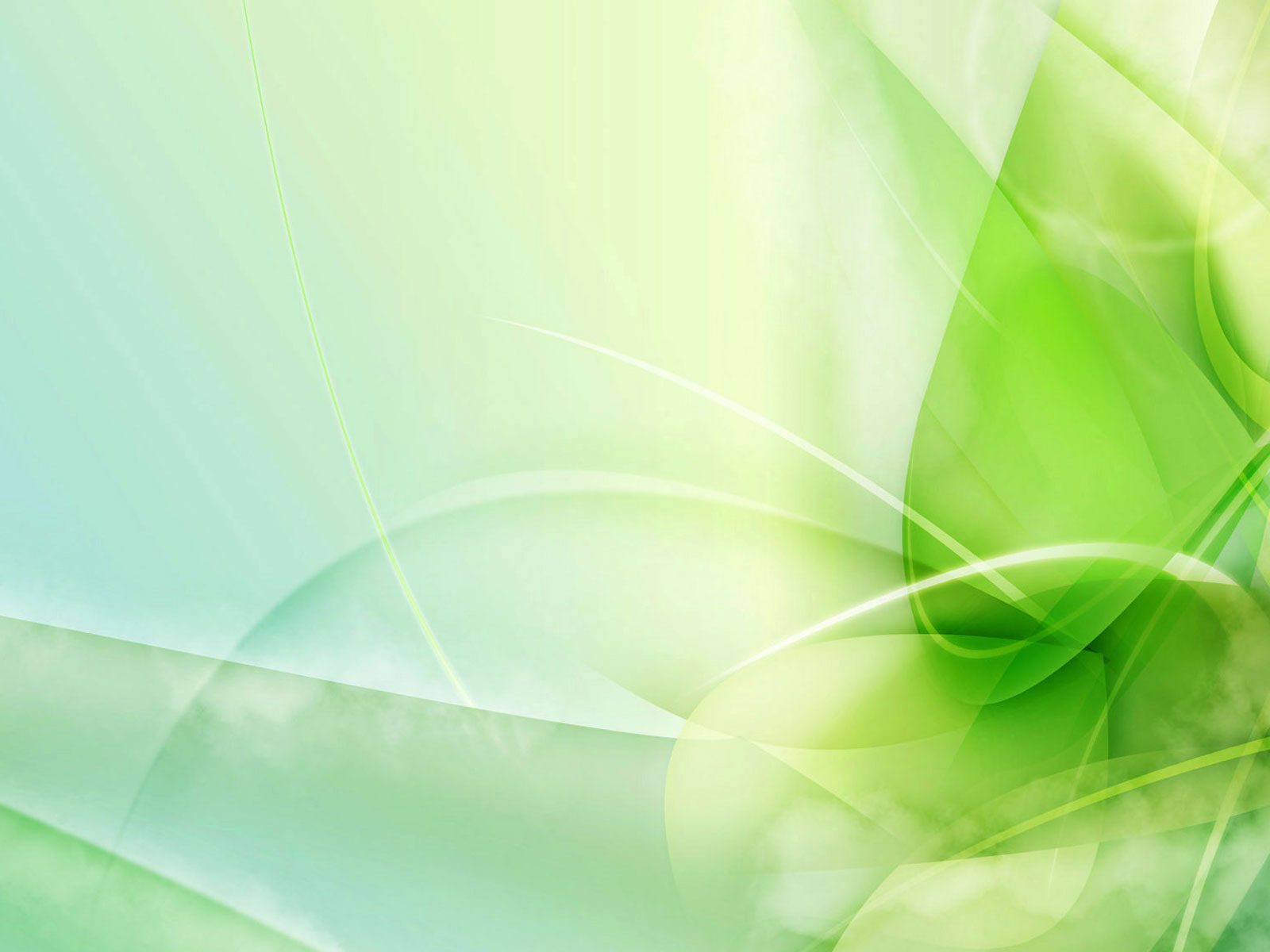 Propósito
Movilizar los conocimientos y experiencias previas de los estudiantes, enriquecerlos con aportes teóricos, de investigación y experienciales para arribar a un nivel de comprensión y explicación más profundo con relación a la profesión de la docencia.


ENEP-F-C08                                                       
Vo2/122013
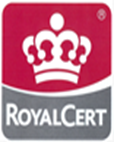 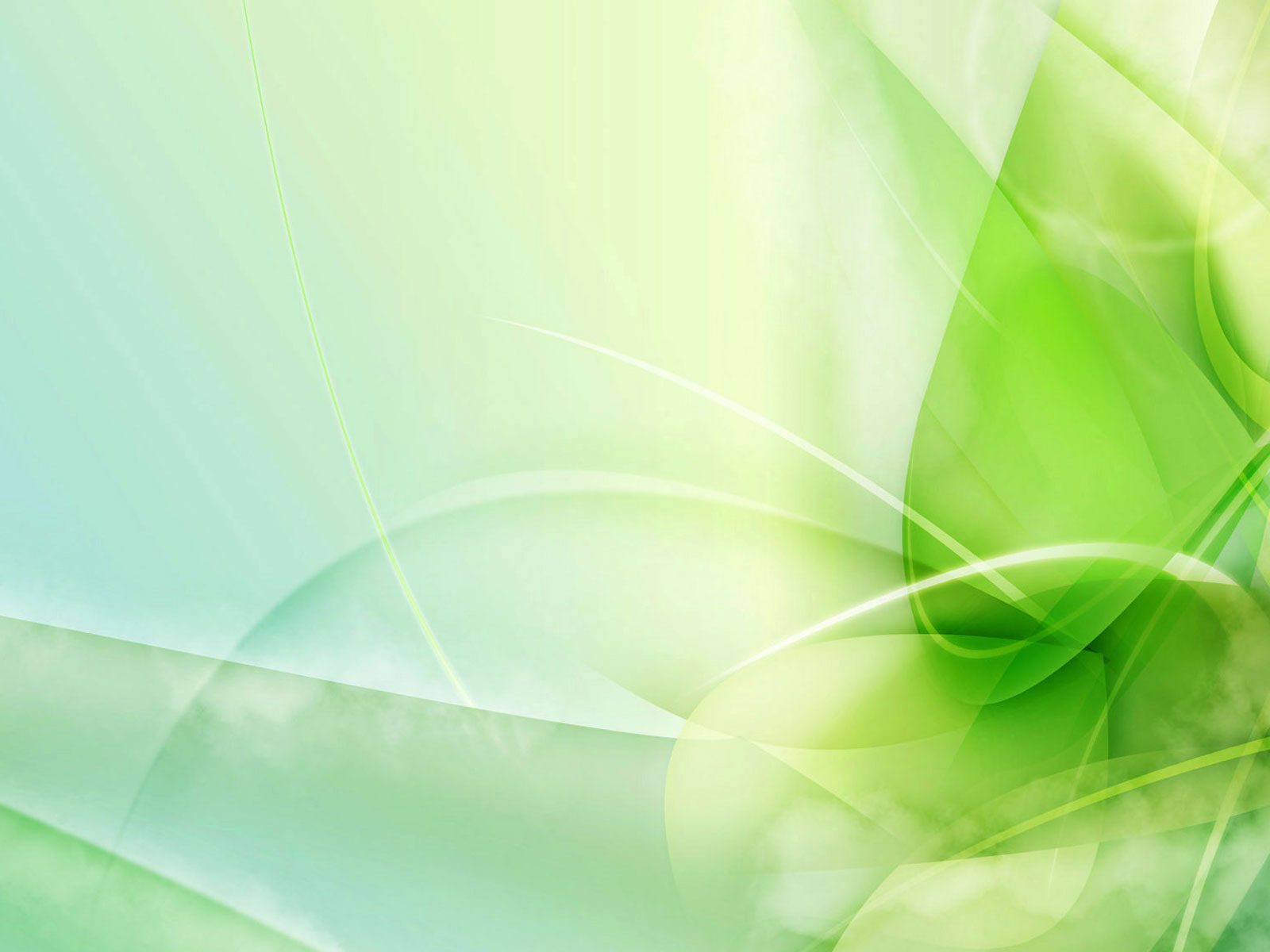 COMPETENCIAS PROFEIONALES A LAS QUE CONTRIBUYE EL CURSO
Actúa de manera ética ante la diversidad de situaciones que se presentan en la práctica profesional

Utiliza recursos de la investigación educativa para enriquecer la práctica docente, expresando su interés por la ciencia y la propia investigación.

Usa las TIC como herramienta de enseñanza y aprendizaje  

ENEP-F-C08                                                       
Vo2/122013
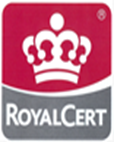 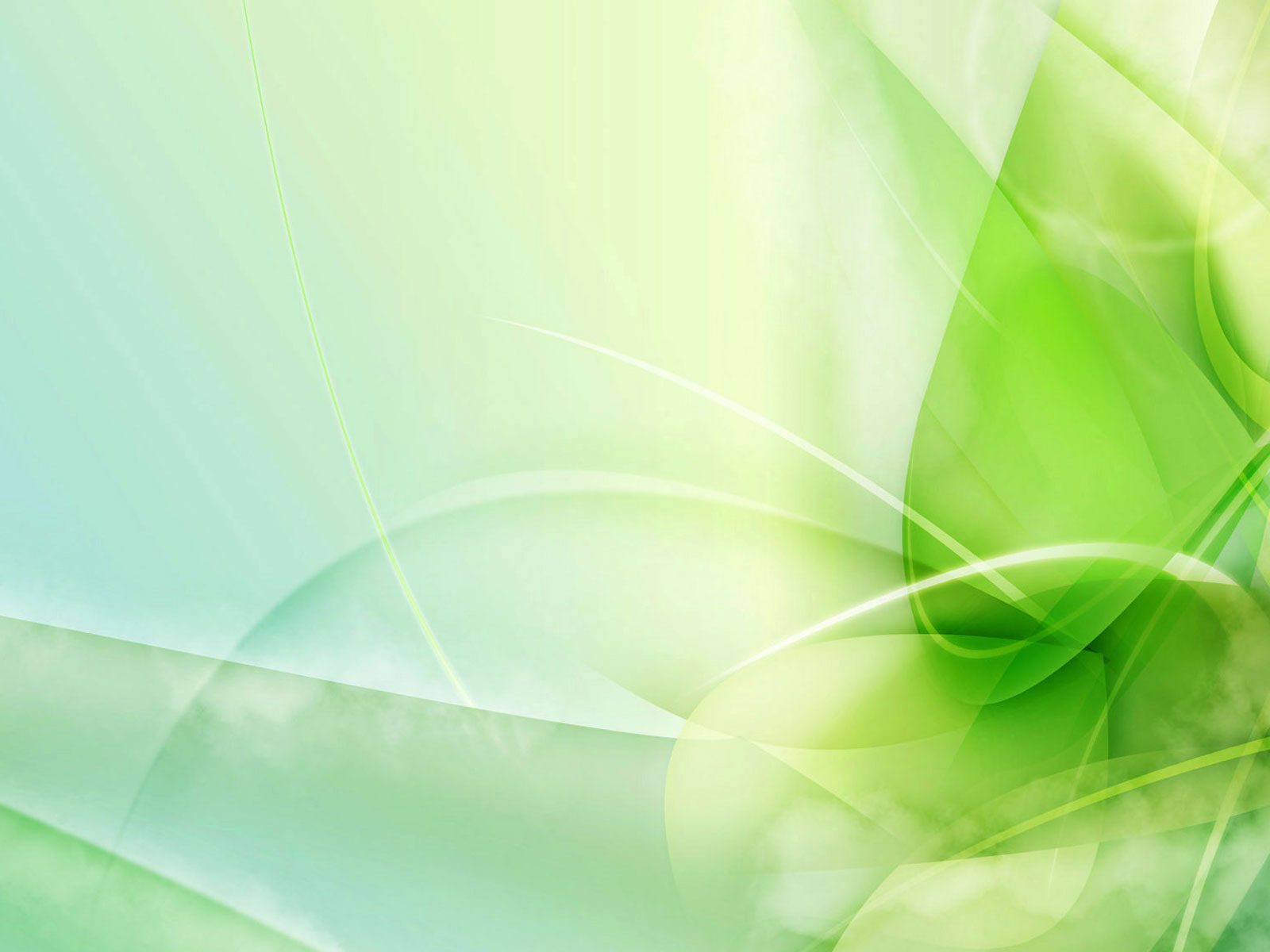 Estructura  del curso
Está organizado  en tres unidades.





















ENEP-F-C08                                                       
Vo2/122013
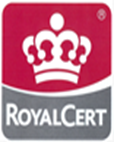 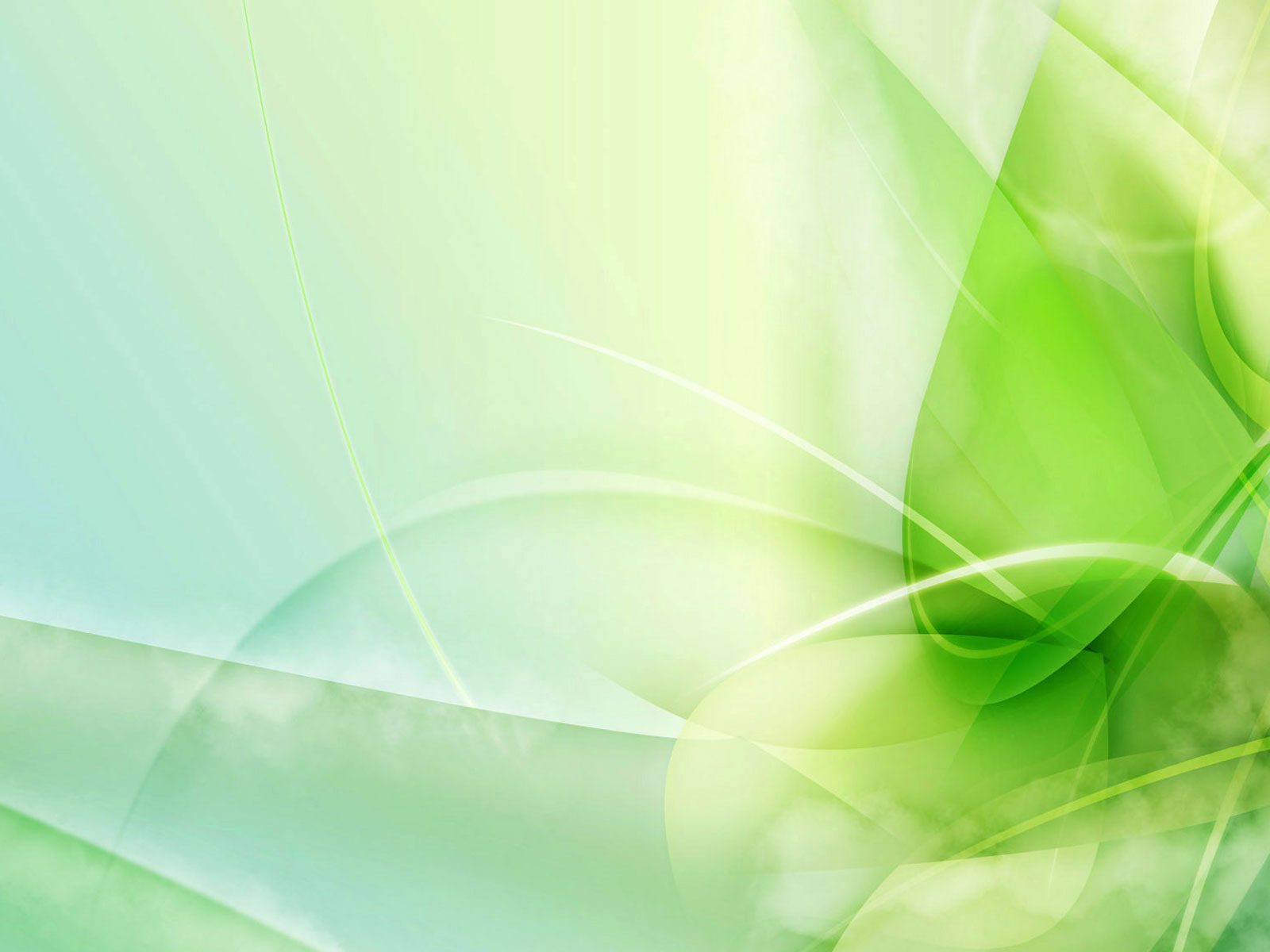 Estructura  del cursoEstá organizado  en tres unidades.Competencias del  perfil  de  egreso a las  que  contribuye  el  curso
Bloque I  El Sujeto, relato autobiográfico y su elección profesional.

1.- Asume críticamente sus responsabilidades como docente establecidas en el ámbito normativo para orientar su ejercicio profesional.

2.- Reconoce el proceso a través del cual se ha desarrollado la profesión docente, la influencia del contexto histórico y social, los principios filosóficos y valores en los que se sustenta, para fundamentar la importancia de su función social.

3.- Relaciona la elección personal con las exigencias sociales, educativas, culturales e ideológicas de la profesión docente y utiliza de manera pertinente los conceptos o categorías teóricas revisadas.

4.- Aplica en la narrativa y la producción de textos los recursos conceptuales de la profesión docente, identidad y formación profesional

ENEP-F-C08                                                       
Vo2/122013
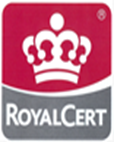 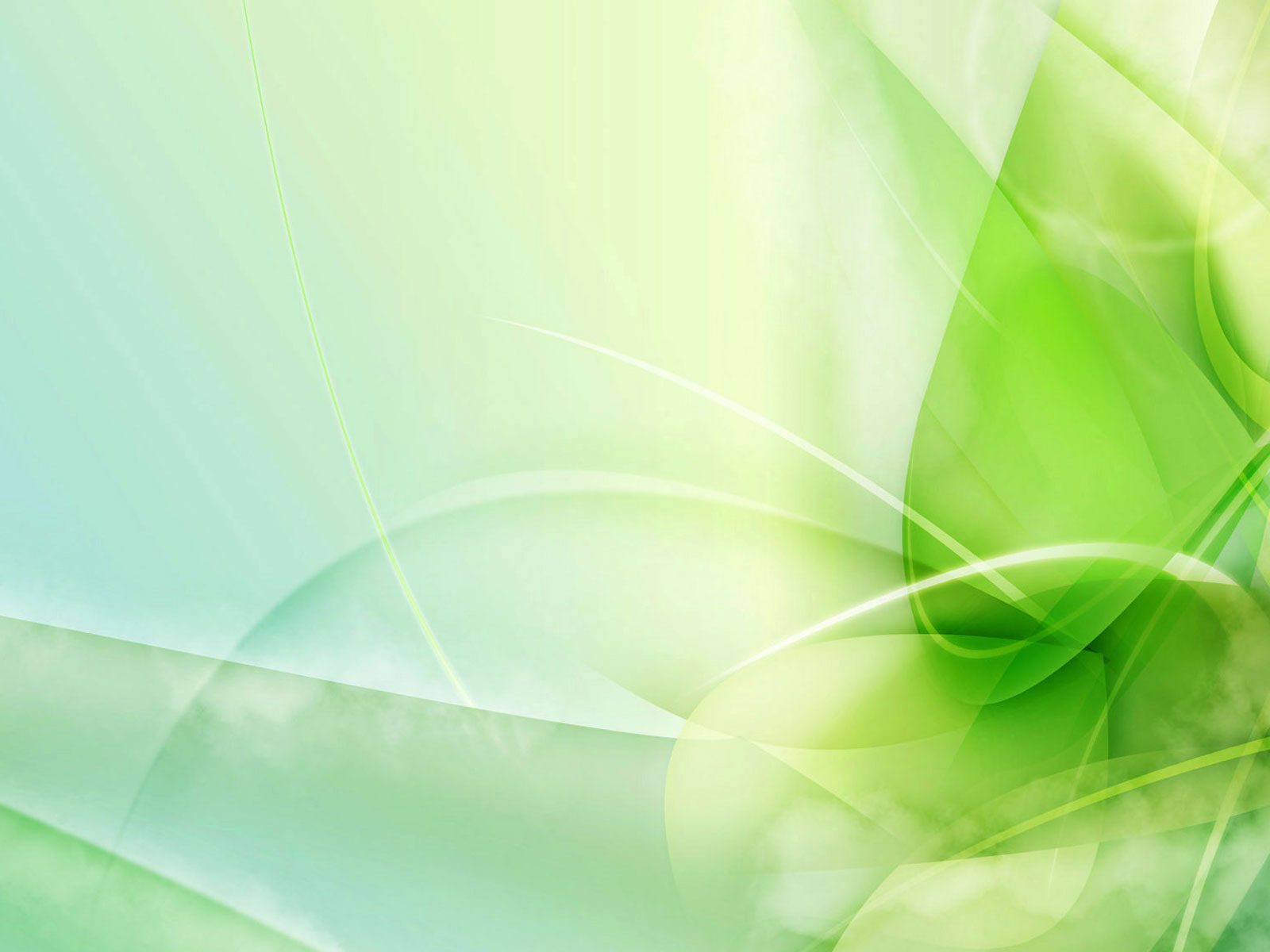 Competencias del  perfil  de  egreso a las  que  contribuye  el  curso
Bloque II   Problemática de la profesión docente: debates, dimensiones y propuestas
1. **Asume críticamente sus responsabilidades como docente establecidas en el ámbito normativo para orientar su ejercicio profesional.

2.- **Reconoce el proceso a través del cual se ha desarrollado la profesión docente, la influencia del contexto histórico y social, los principios filosóficos y valores en los que se sustenta, para fundamentar la importancia de su función social actual.

3.- *Identifica y utiliza los conceptos como un referente fundamental para explicar los problemas, los retos y las posibilidades de la profesión docente en el contexto actual.
ENEP-F-C08                                                       
Vo2/122013
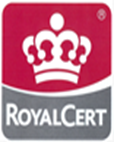 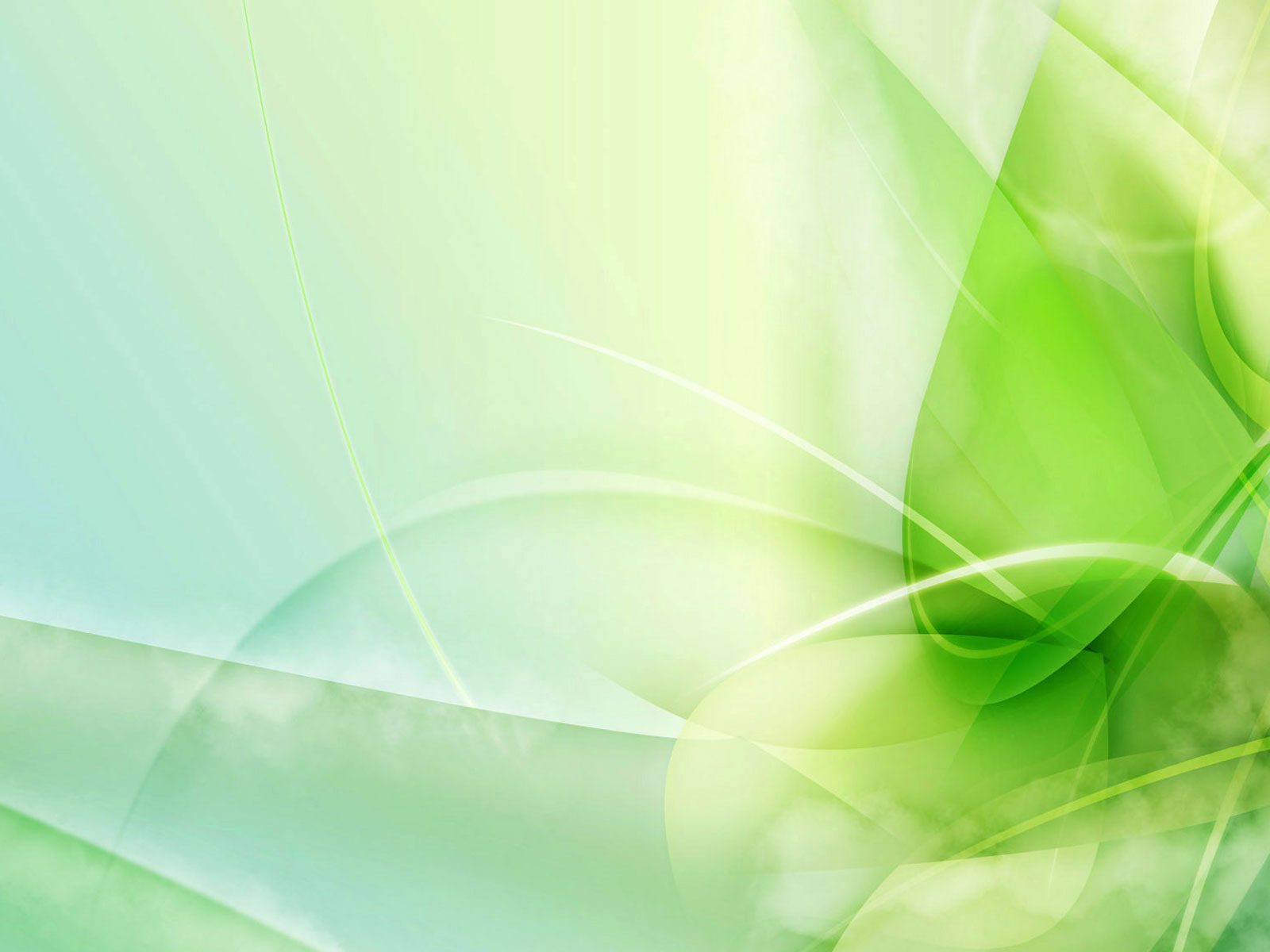 Competencias del  perfil  de  egreso a las  que  contribuye  el  curso
Bloque III Miradas divergentes sobre la formación y profesión docente: Los agentes de la política educativa.

1. **Asume críticamente sus responsabilidades como docente establecidas en el ámbito normativo para orientar su ejercicio profesional.

2. **Reconoce el proceso a través del cual se ha desarrollado la profesión docente, la influencia del contexto histórico y social, los principios filosóficos y valores en los que se sustenta, para fundamentar la importancia de su función social actual.
3. *Elabora propuestas de comunicación visual para exponer sus ideas tomando como base los conceptos, categorías, experiencias y testimonios relacionados con la profesión docente.
ENEP-F-C08                                                       
Vo2/122013
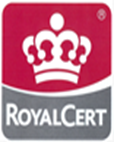 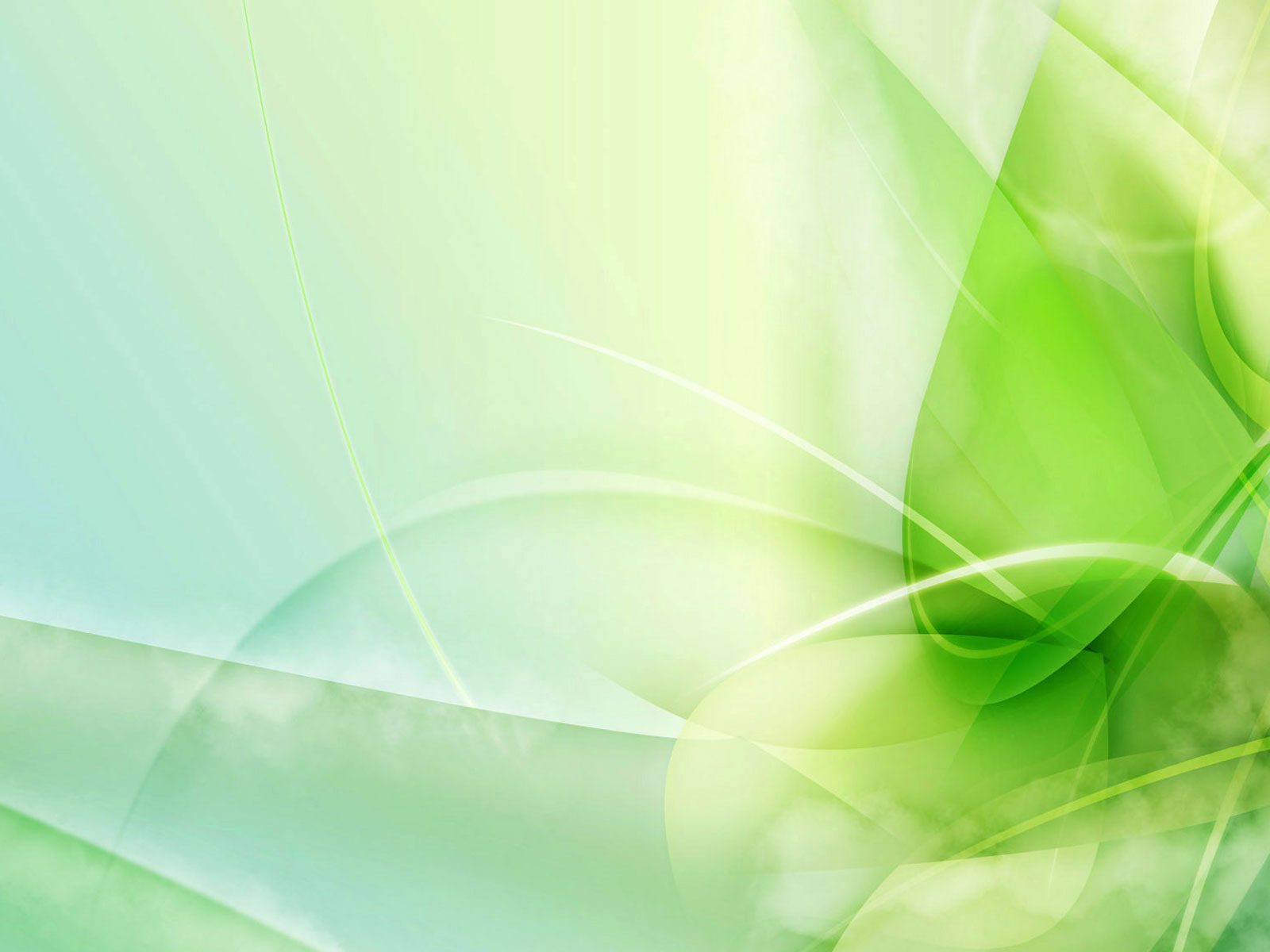 Unidad  de aprendizaje I.El Sujeto, relato autobiográfico y su elección profesional .
Sujeto y trayectoria de vida
Elección profesional e identidad narrativa
 La construcción social, cultural e histórica del docente
 Imaginarios y cualidades de la profesión docente
 Redes de significación en la identidad profesional

ENEP-F-C08                                                       
Vo2/122013
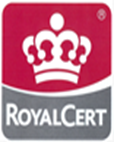 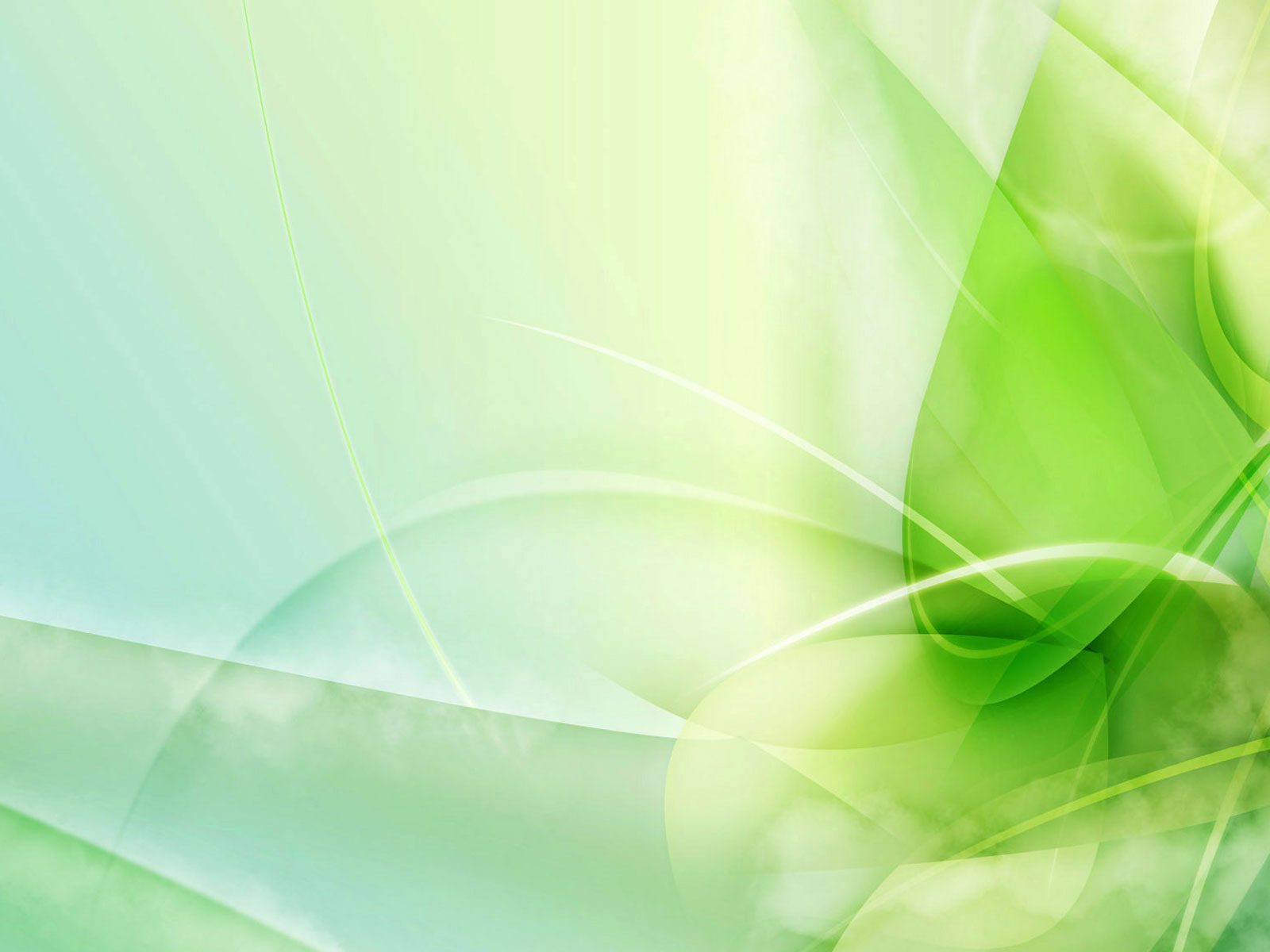 Unidad  de aprendizaje II.Problemática de la profesión docente: debates, dimensiones y propuestas.
Dimensiones sociales de la formación y profesión docente
 La profesionalización, la inserción al mercado laboral y feminización
 Intensidad y malestar docente
 Los nuevos retos de la profesión, sus tensiones y sus debates.

ENEP-F-C08                                                       
Vo2/122013
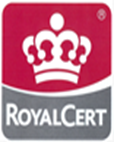 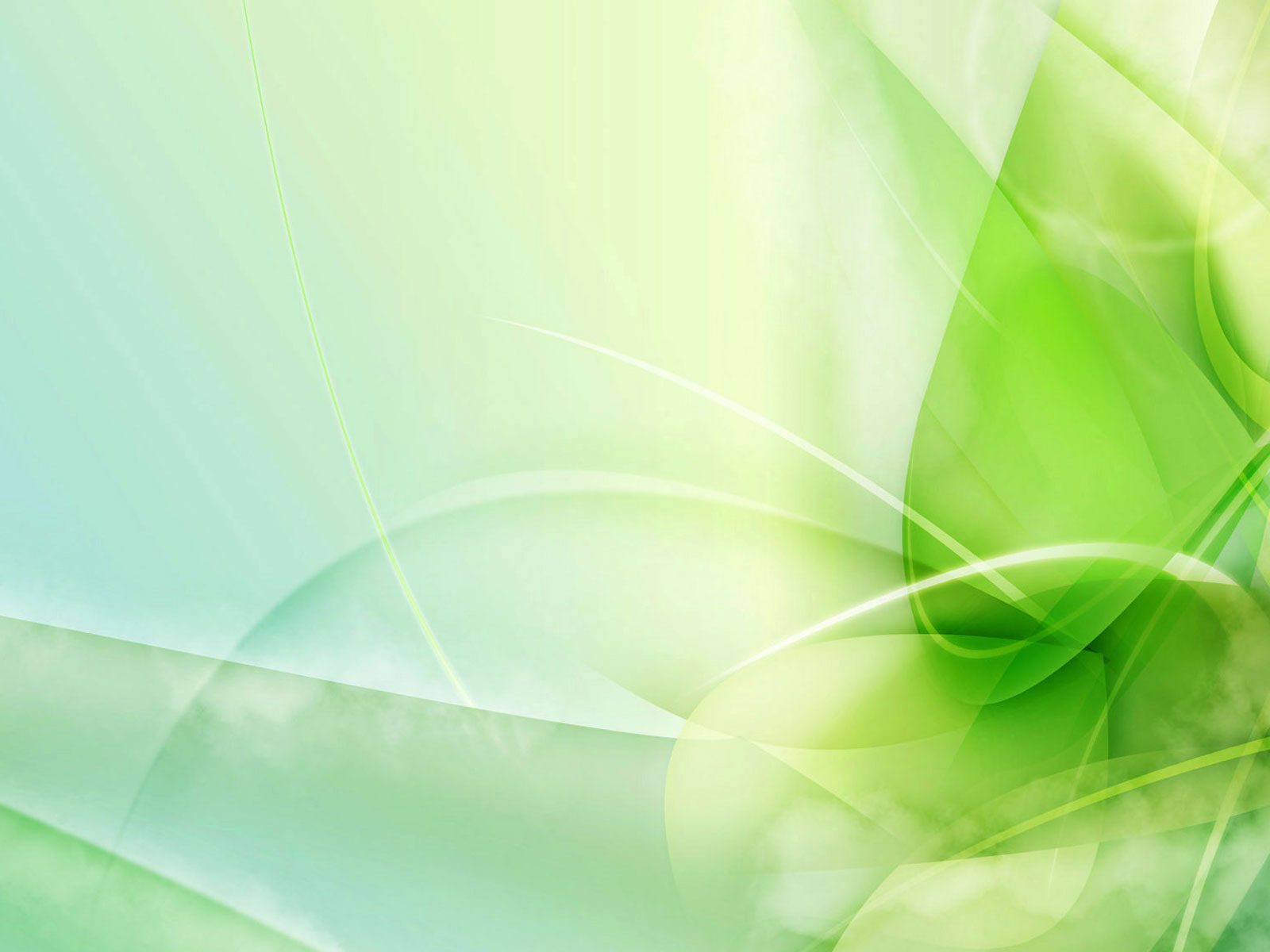 Unidad  de aprendizaje III.Miradas divergentes sobre la formación y profesión docente: Los agentes de la política educativa.
.
 Las políticas sobre la formación docente
 Concepciones académicas sobre la profesión docente.
 Situación actual de la formación y la profesión docente

ENEP-F-C08                                                       
Vo2/122013
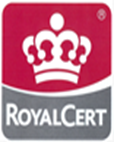 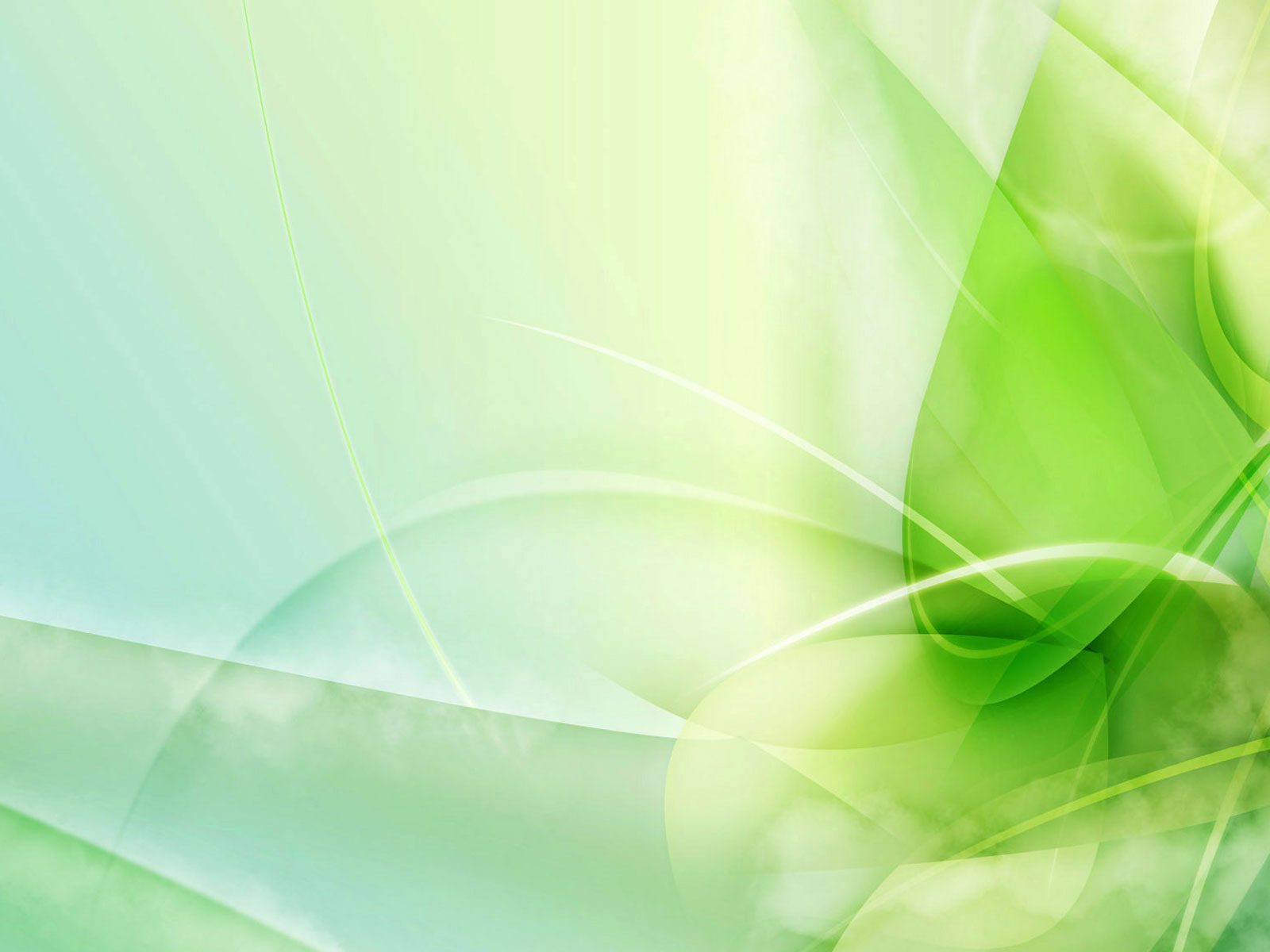 EXAMENES INSTITUCIONALES 1er Bimestre del 6 al 8 de Octubre 2° Bimestre del 18 al 20 de Noviembre 3er Bimestre del 19 al 22 de Enero ENEP-F-C08                                                       Vo2/122013
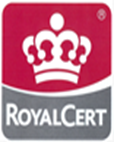 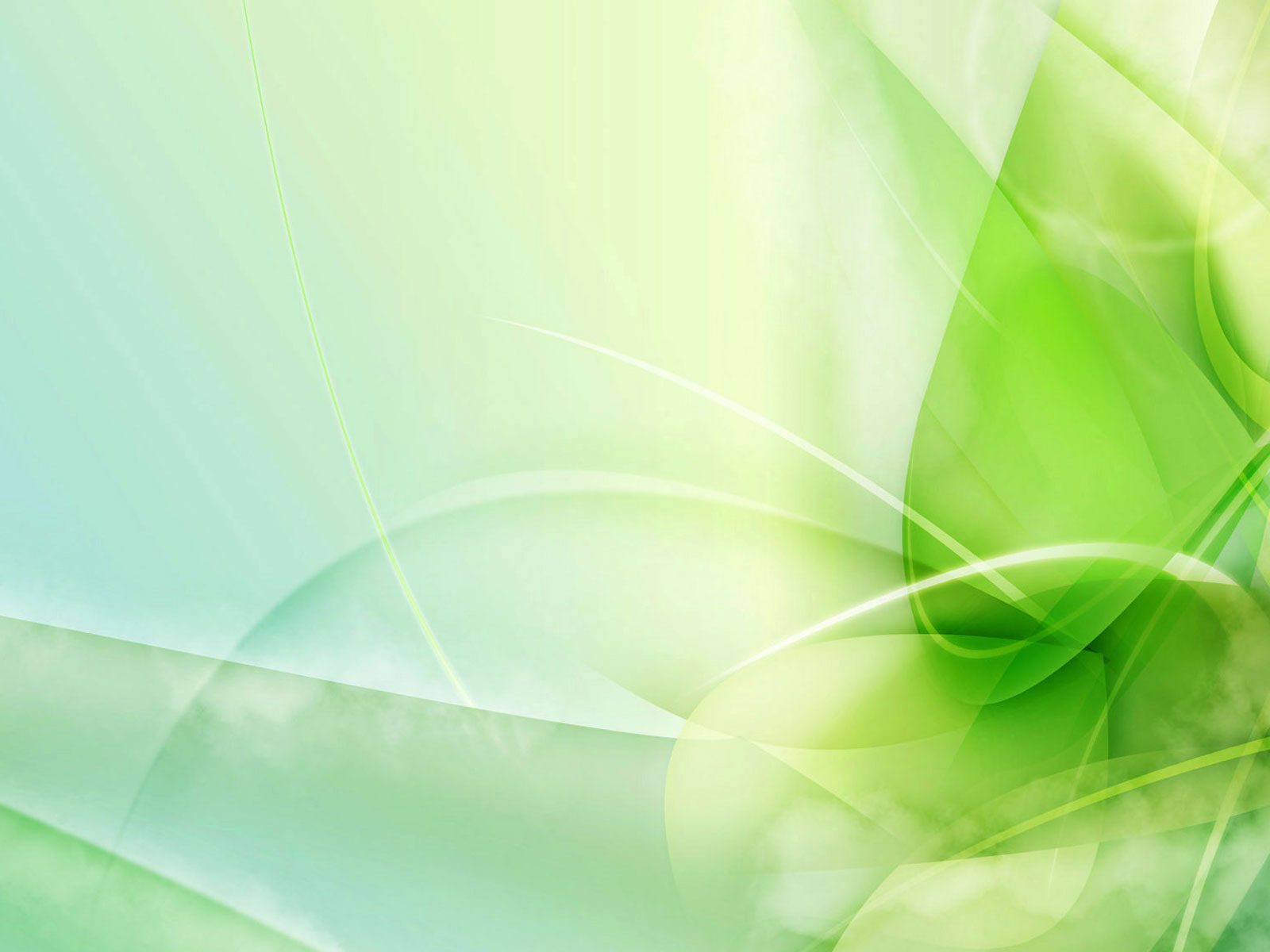 Entrega de evaluaciones a la institución 1er Bimestre del 13 al 15 de Octubre 2° Bimestre del 24 al 26 de Noviembre 3er Bimestre y evaluación global del 26 al 30 de Enero ENEP-F-C08                                                       Vo2/122013
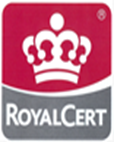 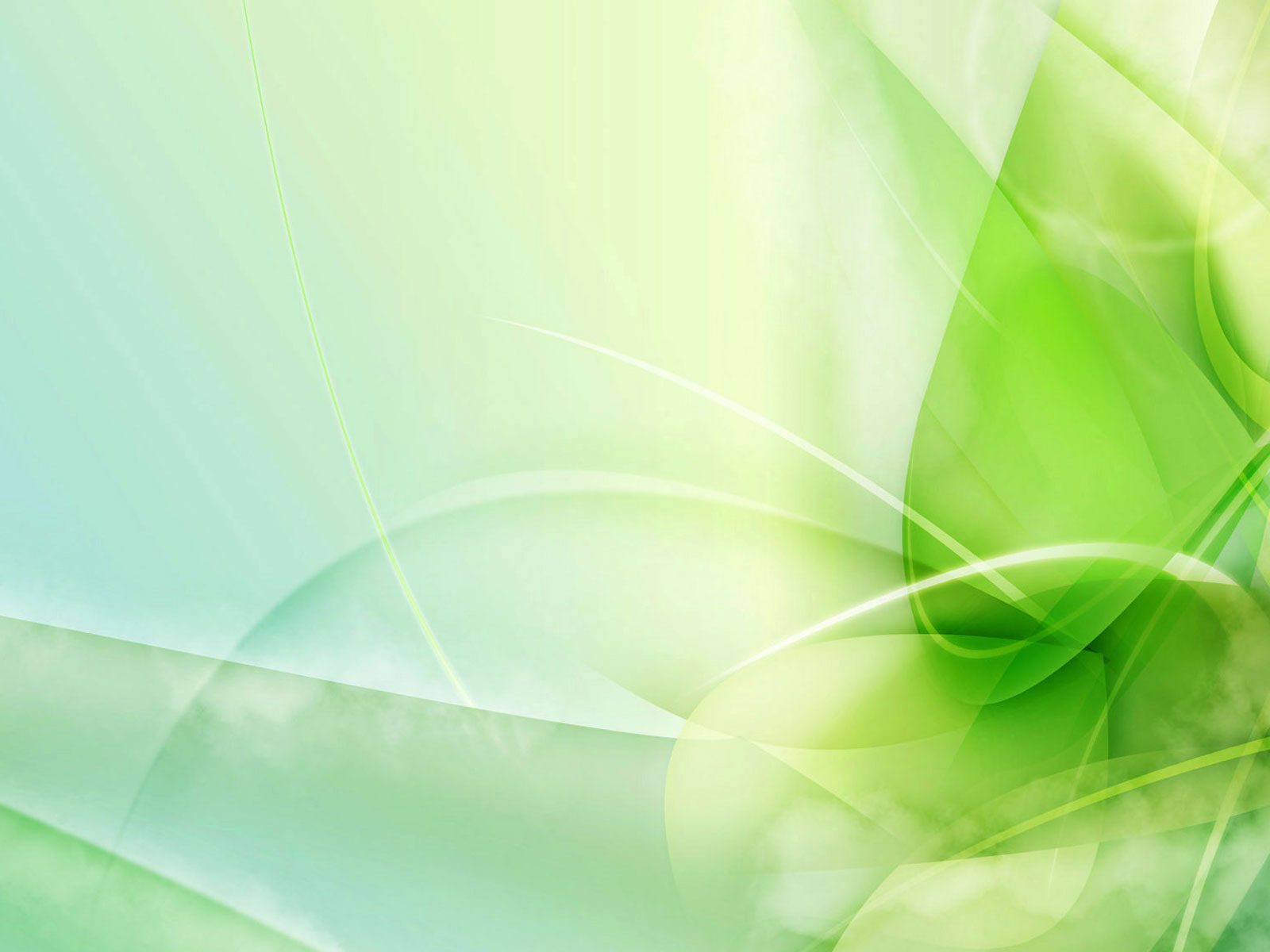 FECHAS DE PERIODOS DE OBSERVACIÓN 1er periodo 3, 4 Y 5 de Noviembre 2° periodo 3, 4 y 5 de DiciembreENEP-F-C08                                                       Vo2/122013
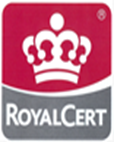 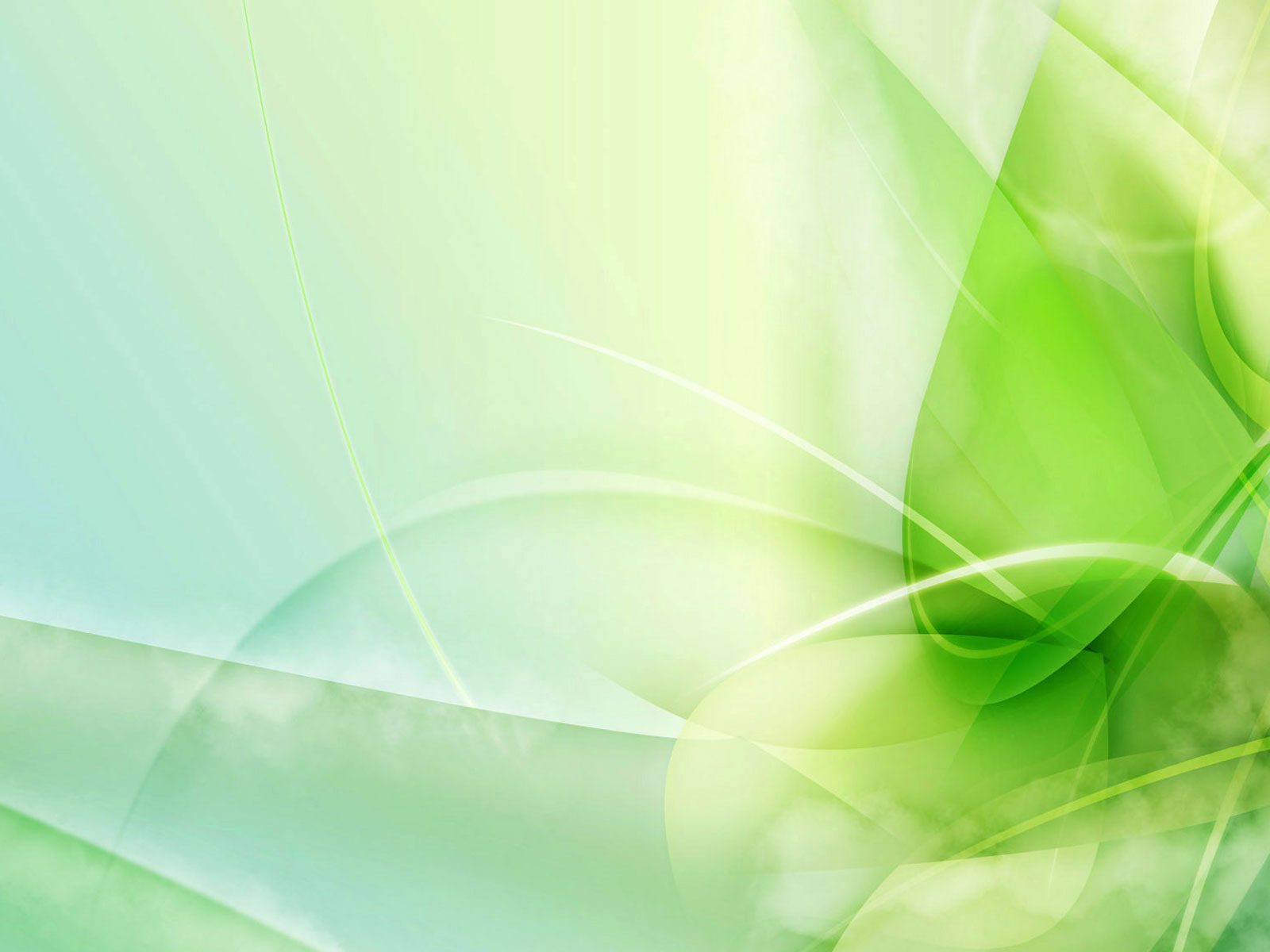 Criterios  de  evaluación
Examen institucional 30% Examen parcial 10% Trabajos escritos 25% Portafolio 15% Participaciones 10% Exposiciones 10% 
Para acreditar el  curso se requiere una  calificación mínima de 7  y el  85% de asistencia, puntualidad responsabilidad,  respeto, disposición, investigación  y actitud.

ENEP-F-C08                                                       
Vo2/122013
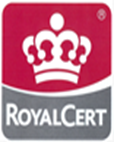 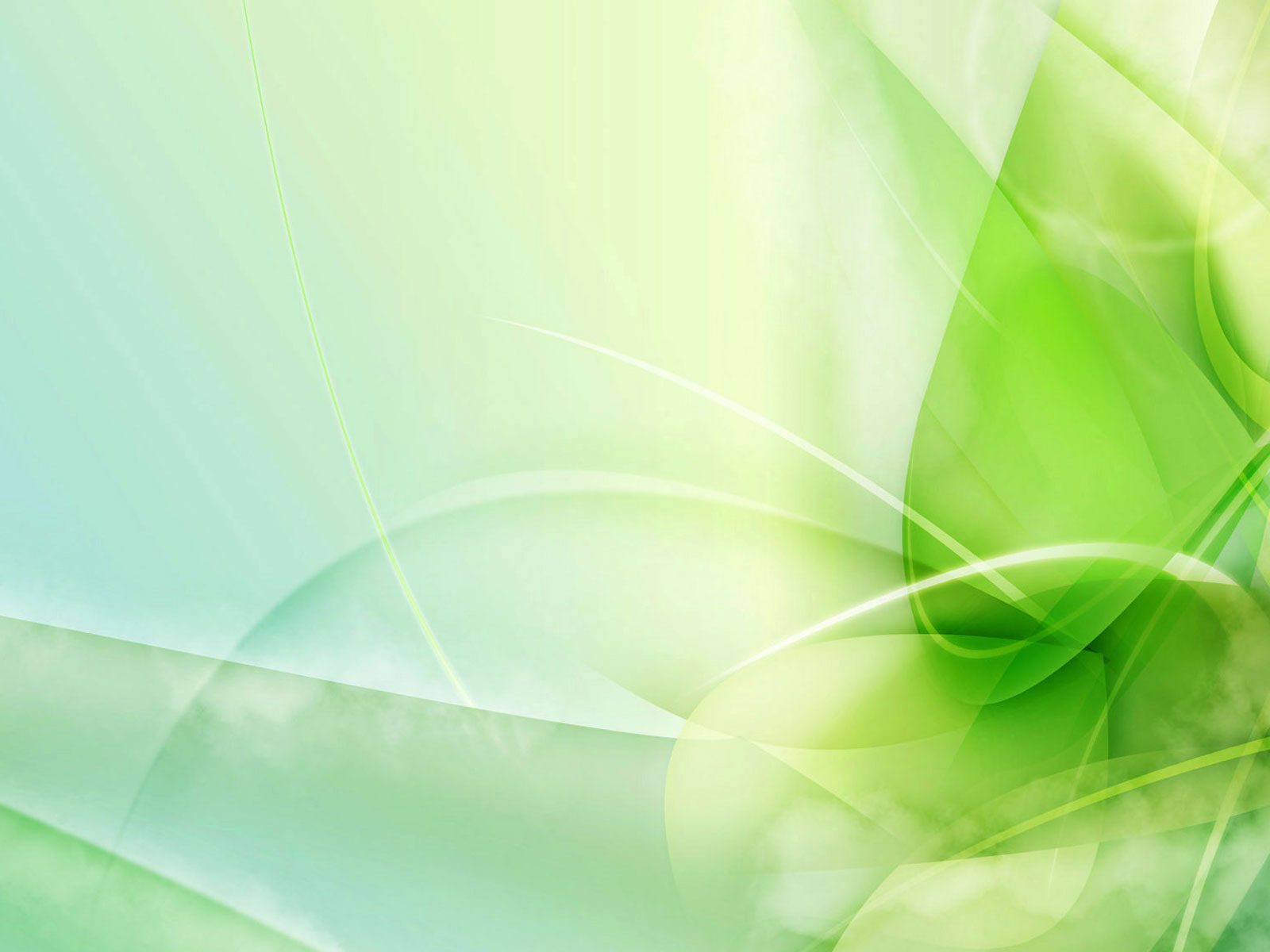 GraciasENEP-F-C-08V02/122013
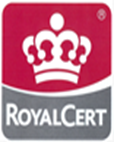